Delivering a MOREEffective Presentation
William Kelly, MD FCCP
William.kelly@usuhs.edu
What feedback would you give?!
https://www.youtube.com/watch?v=ATfY8dvbuFg
Overview
Do’s and Don’ts
Making lectures “active”
Tips for presentation slides 
Delivery of your lecture*
Large Group Didactics
Advantages
Exposes learner to new material
Instructor sets goals
Complement and clarify material
Efficient communication
Disadvantages
Learners passive
One-way communication
Relies on instructor speaking skills
Definition – Active Learning
“The process of having students engage in some activity that forces them to reflect upon ideas and how they are using ideas”
Adv Physiol Educ. 2006; 30:159-167
J Engineering Education 2004; 93(3), 223-231
Adv Physiol Educ. 2013; 37:347-355
How compelling to YOU is the evidence for “active teaching”?
Very Strong 
Strong
Neutral
Weak
What evidence!?
Pause Procedure
45 min lecture to education undergrads
2 min pauses q 15 min
During pause:
students clarify notes w/ each other
reflected 
Control =  traditional lecture (no pause)
Ruhl et al , Teacher Educ and Special Ed 1987; 10: 14-18.
An Engaging Pause is Better
Score
Adapted from Teacher Ed and Special Ed 1987; 10:14-18
Engaging Lectures Are Better
>1000 US college physics students 
New engaging instruction vs old traditional
Performance on comprehension
Force and Motion Conceptual Evaluation
Laws, P et al, UniServe Science News, Vol. 13, July 1999
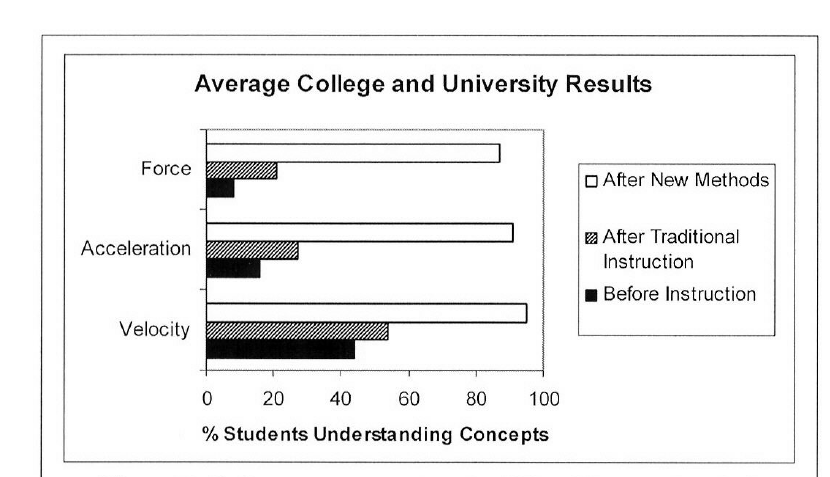 Figure from Journal Engineering Educ 2004, 93(3), 223-231
Laws et al, Uniserve Science News 1999, vol. 13
In a 50-minute lecture, WHEN should you start your 10-minute engaging activity?
Within the first 5 minutes
At 15 minute mark
At 35 minute mark
At 40 minute mark
Any of the above
No souls saved after 20 minutes
Primacy-Recency Effect
Adults:  15 min threshold
60 min memory:
first  >>  dead last  > middle
Danger is the middle of a talk
How the Brain Learns 2011, pages 128-131
Programmed Learning & Educ Techn; 1978; 15; 207-224
Recommended practices for PowerPoint slides include:
Red/Green to emphasize “bad/good” items
“9x9” rule (<9 lines/slide, 9 words/line)
Serif text for slides, sans serif for handouts
Slide display time ~ one minute
Use actual tables from cited journal articles
Poor font, size, color choices
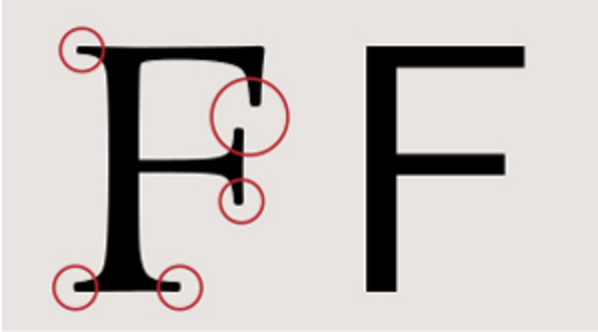 Too Much Writing
Most of the time people write too much
Is it because they feel the need to say something more than needed
Often it is because- lack of planning
Rushed in making it – lack of planning
Cannot find natural break
Do not want to use separate slides
Some say learners use as a reference
Could you make more notes outside of the slide to make that information readily available to the learner?
Reality is- during the presentation, the slide is too busy
Some cannot read…..what cannot be read cannot be learned
And some read ahead of you and never listen to what you say
And then some things on the slide are just to make the presenter look important
Then you get to the end and you read something like, philosophy, like….teaching is a skill that takes deliberate practice for the rest of your career because teaching is every changing with the changing needs and learning habits of learners everywhere
Busy inserts
Preparing and Delivering Effective* Educational Presentations
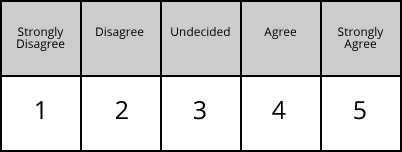 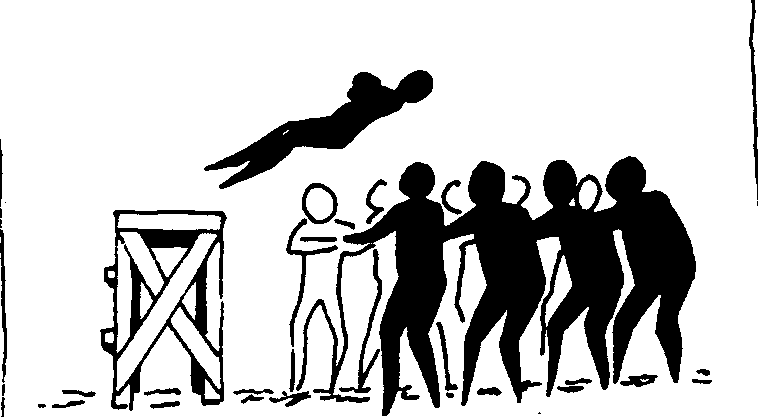 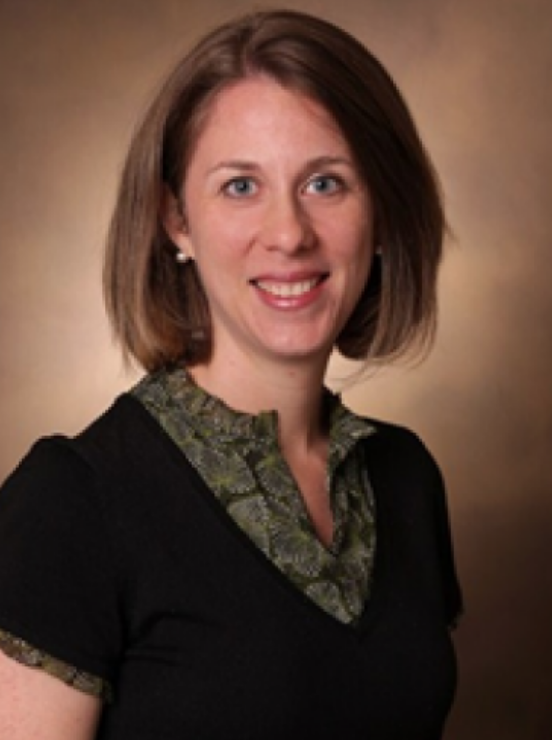 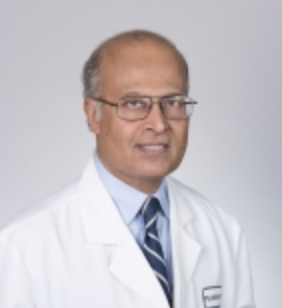 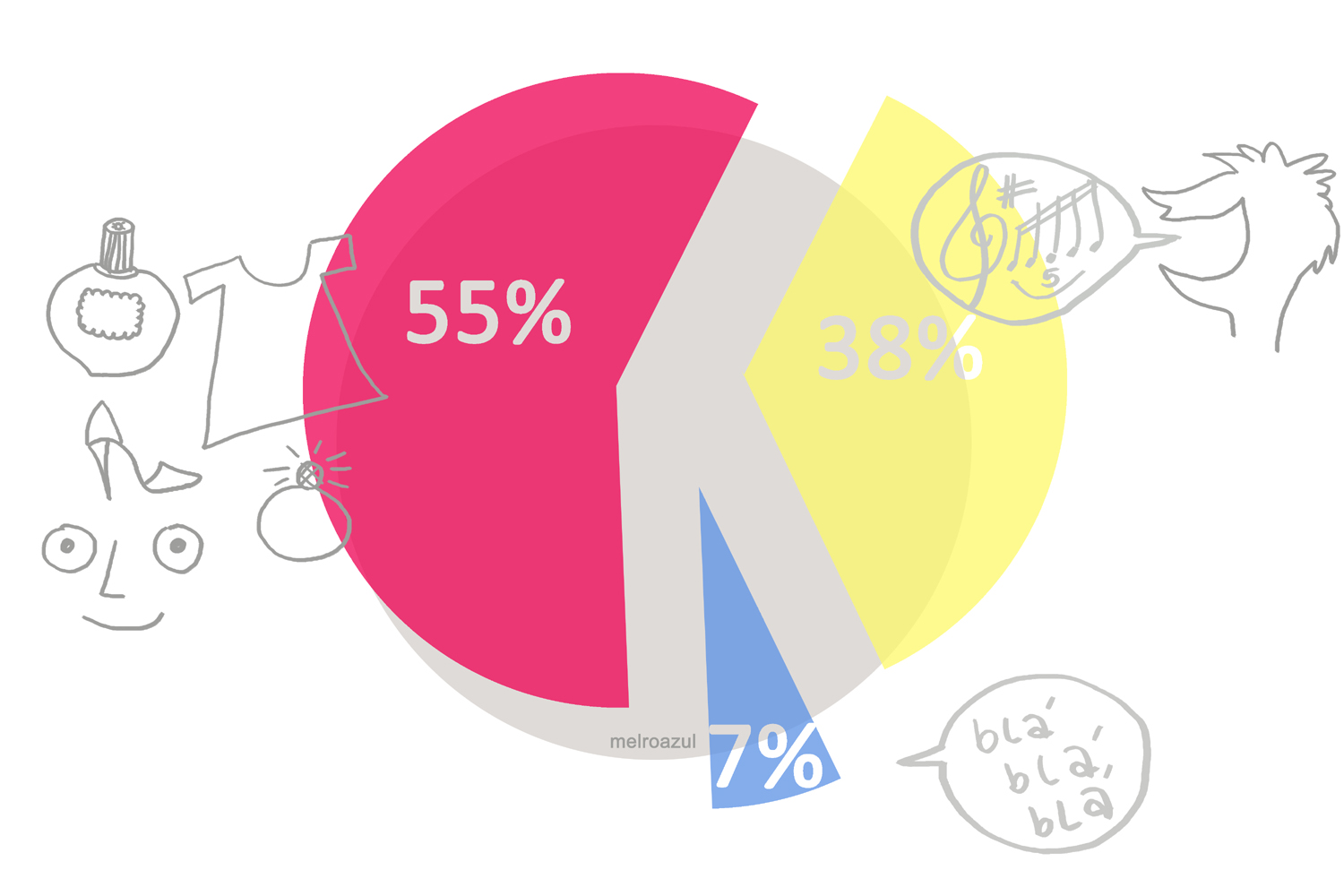 Mehrabian A*
Time
1st impressions
How do medical students form impressions of classroom teacher effectiveness?
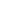 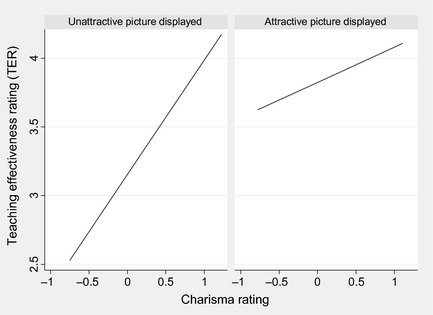 Medical Education 48(8) JUL 2014
[Speaker Notes: Relationships among the type of picture displayed, charisma and the audio clip‐based rating of teaching effectiveness

© IF THIS IMAGE HAS BEEN PROVIDED BY OR IS OWNED BY A THIRD PARTY, AS INDICATED IN THE CAPTION LINE, THEN FURTHER PERMISSION MAY BE NEEDED BEFORE ANY FURTHER USE. PLEASE CONTACT WILEY'S PERMISSIONS DEPARTMENT ON PERMISSIONS@WILEY.COM OR USE THE RIGHTSLINK SERVICE BY CLICKING ON THE 'REQUEST PERMISSION' LINK ACCOMPANYING THIS ARTICLE. WILEY OR AUTHOR OWNED IMAGES MAY BE USED FOR NON-COMMERCIAL PURPOSES, SUBJECT TO PROPER CITATION OF THE ARTICLE, AUTHOR, AND PUBLISHER.]
S
O
F
T
E
N
Speak up, Square, Strong, Sincere
Open up (hands), observe audience
Forward energy
Talk tone and intensity
Eye contact
Nerves on notice, never apologize
A few more tips…
Video
True simulation
Last minute?  Read right to left…
The “Umms”
Hands
Dry mouth
Operant conditioning